Advanced 3D graphics for movies and games (NPGR010)			    – Volume Rendering
Jiří Vorba, MFF UK/Weta Digital
jirka@cgg.mff.cuni.cz Slides by Pascal Grittmann, Jaroslav Křivánek
Using pictures from: Monte Carlo Methods for Physically Based Volume Rendering; SIGGRAPH 2018 Course; Jan Novák, Iliyan Georgiev, Johannes Hanika, Jaroslav Křivánek, Wojciech Jarosz
Overview
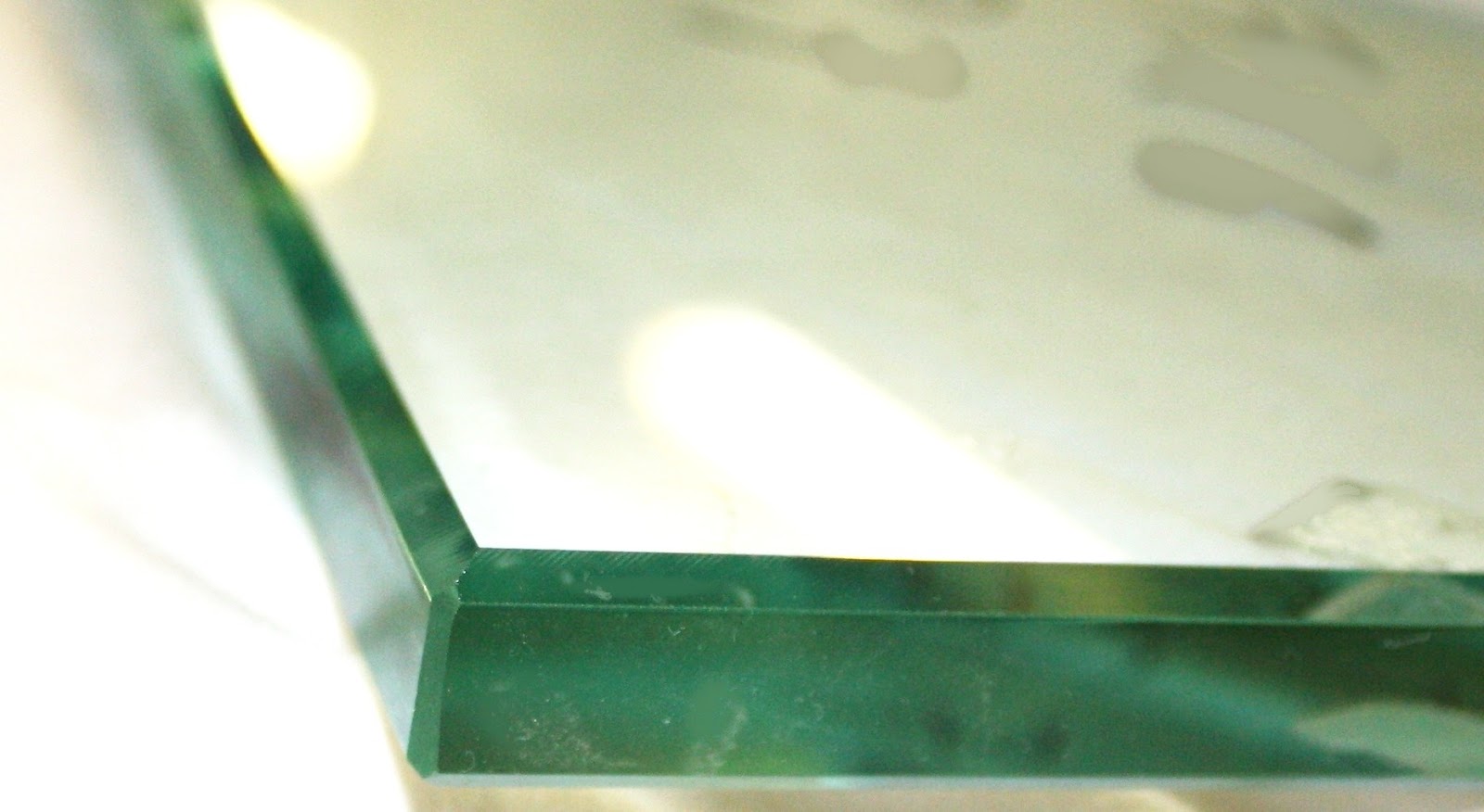 So far:
Light interactions with surfaces
Assume vacuum in and around objects
This lecture:
Participating media
How to represent volumetric data
How to compute volumetric lighting effects
How to implement a very basic volume renderer
Advanced 3D Graphics (NPGR010) - J. Vorba 2020
2
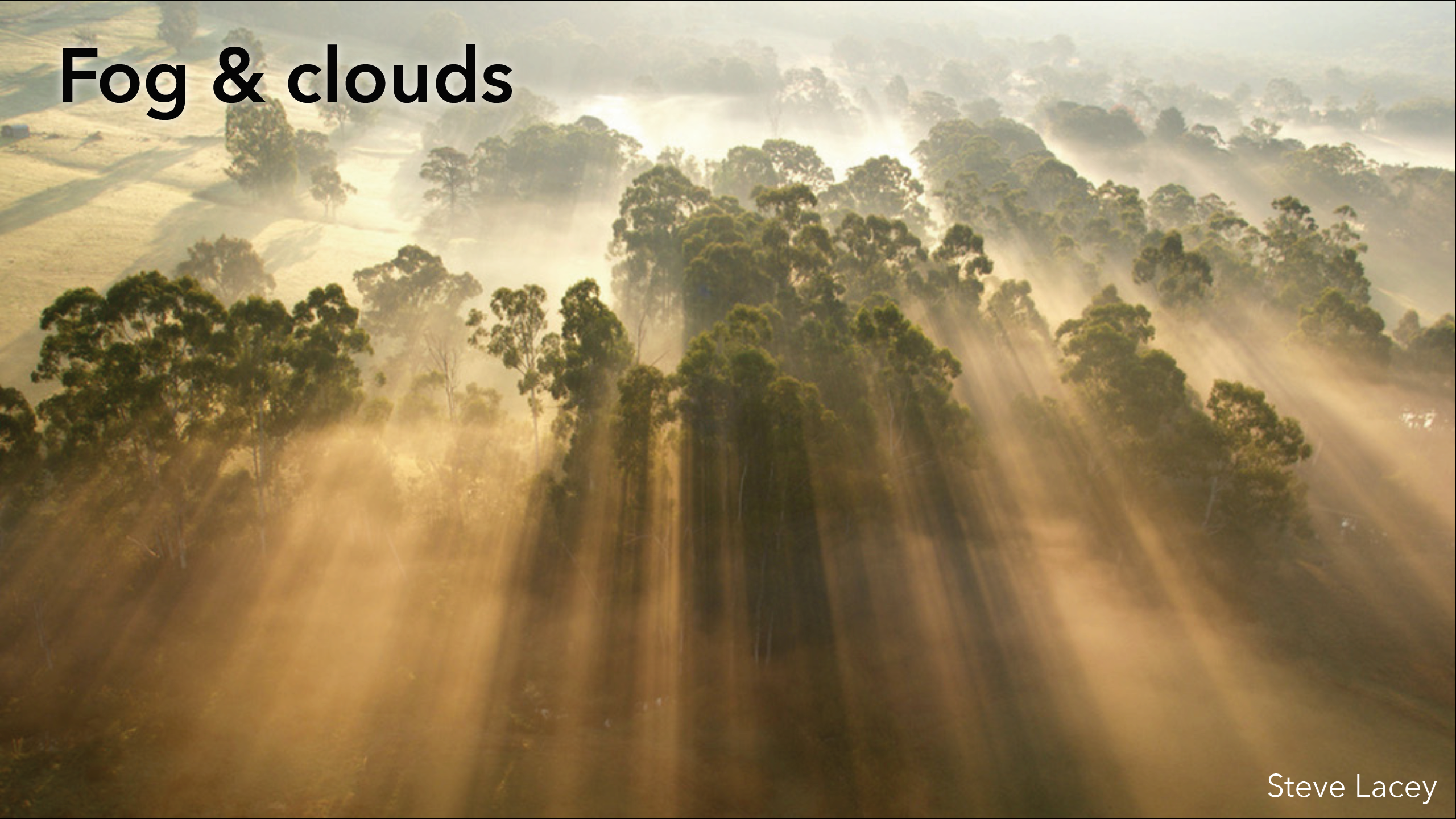 3
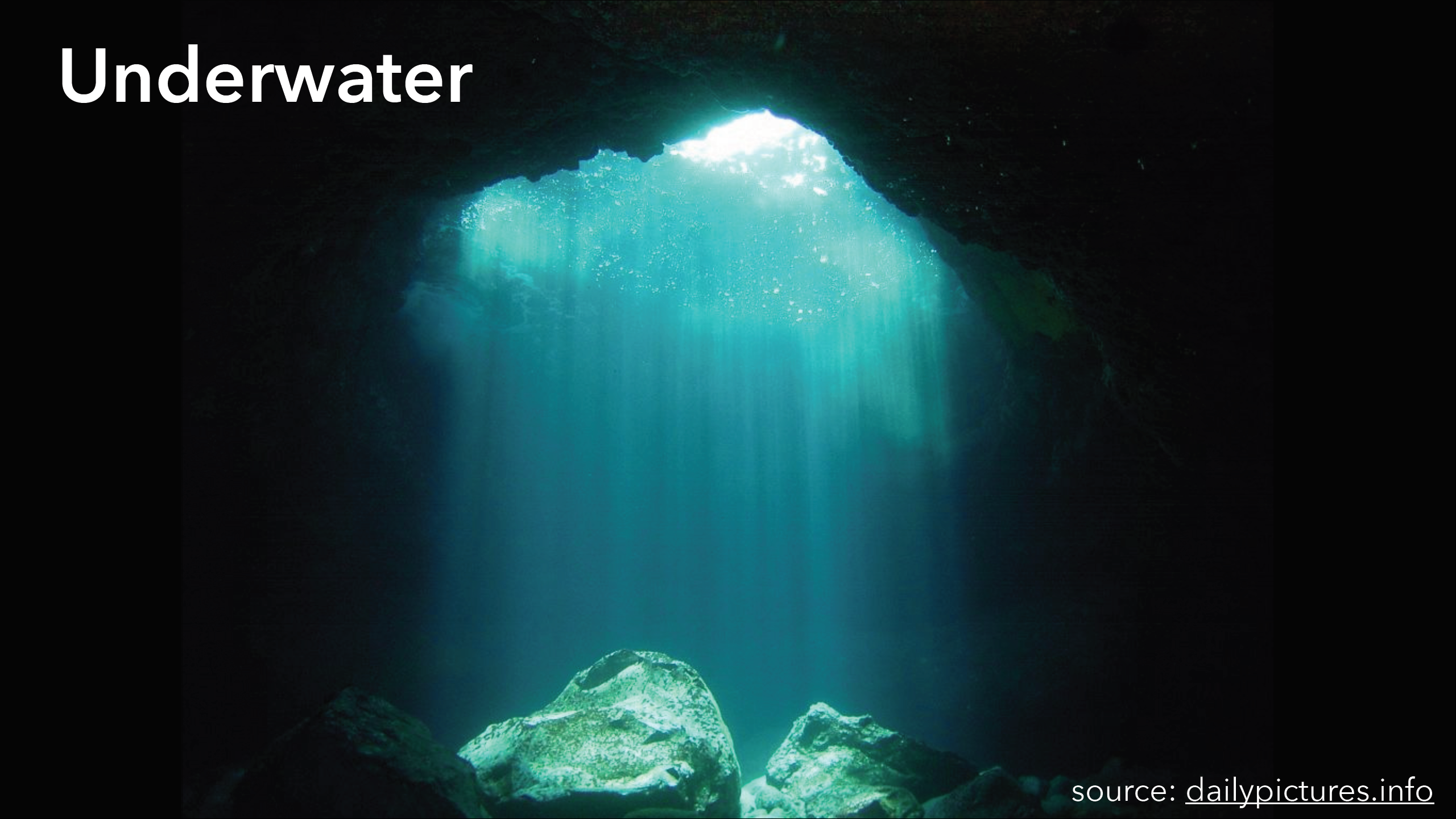 4
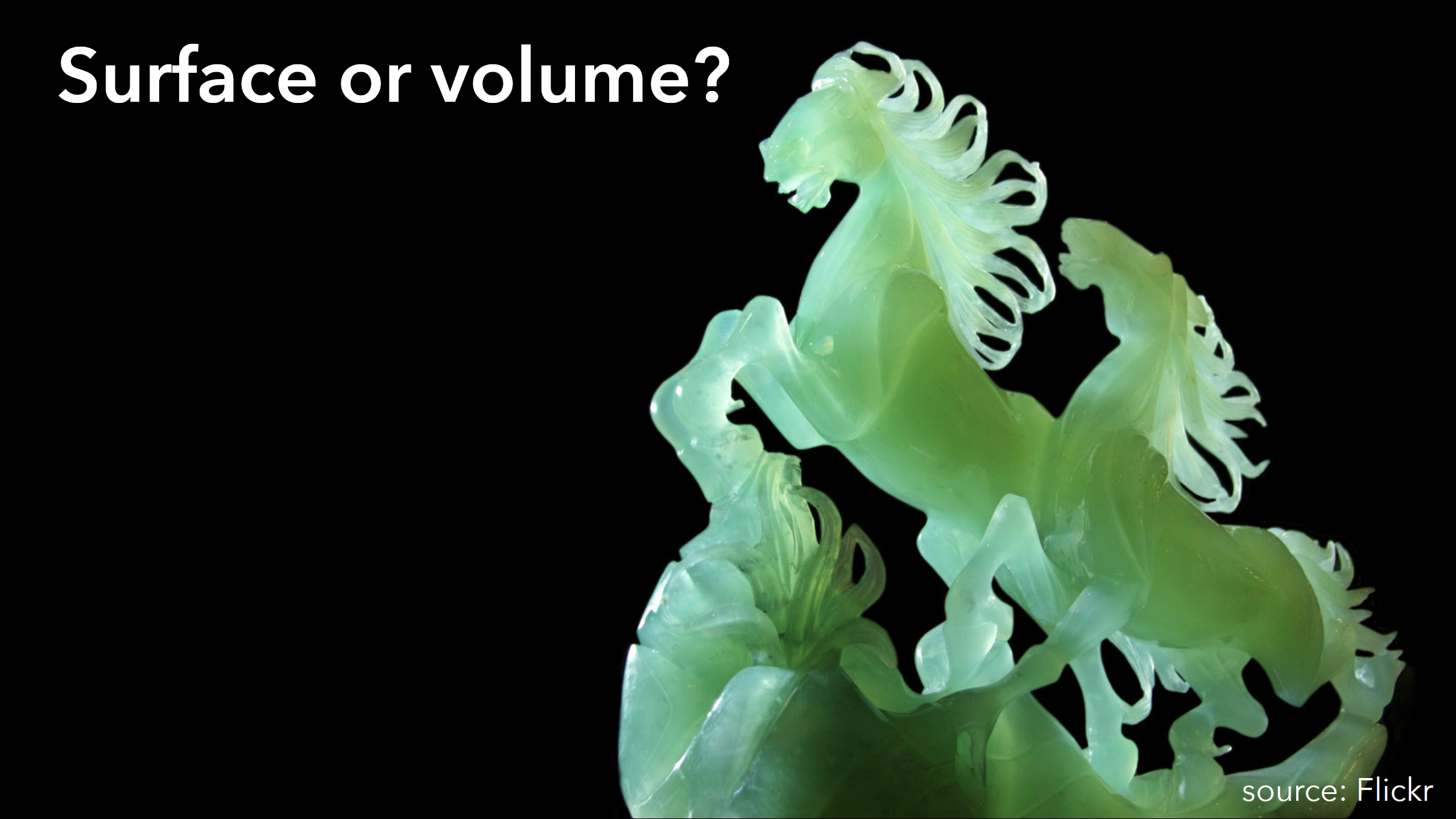 5
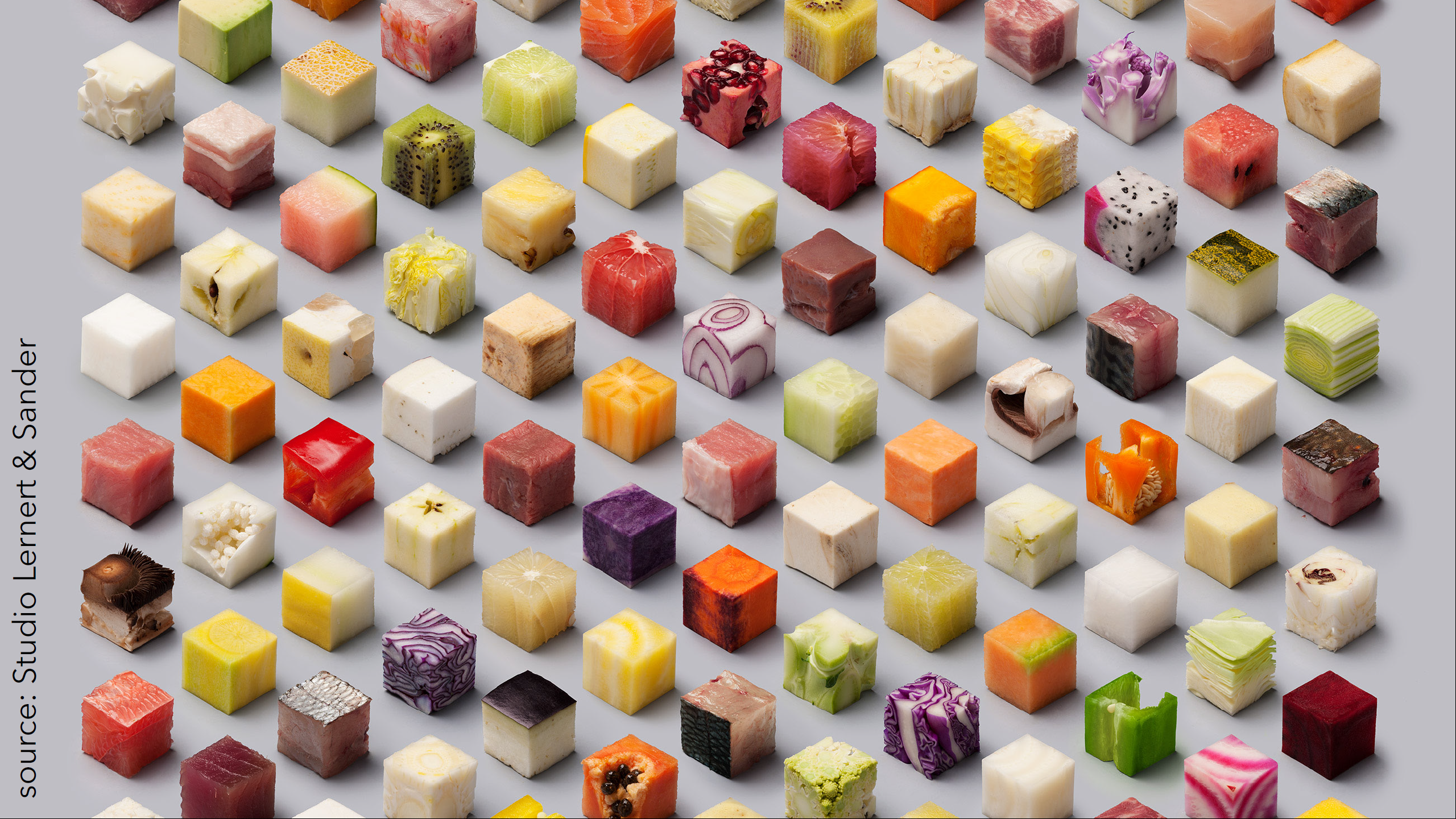 6
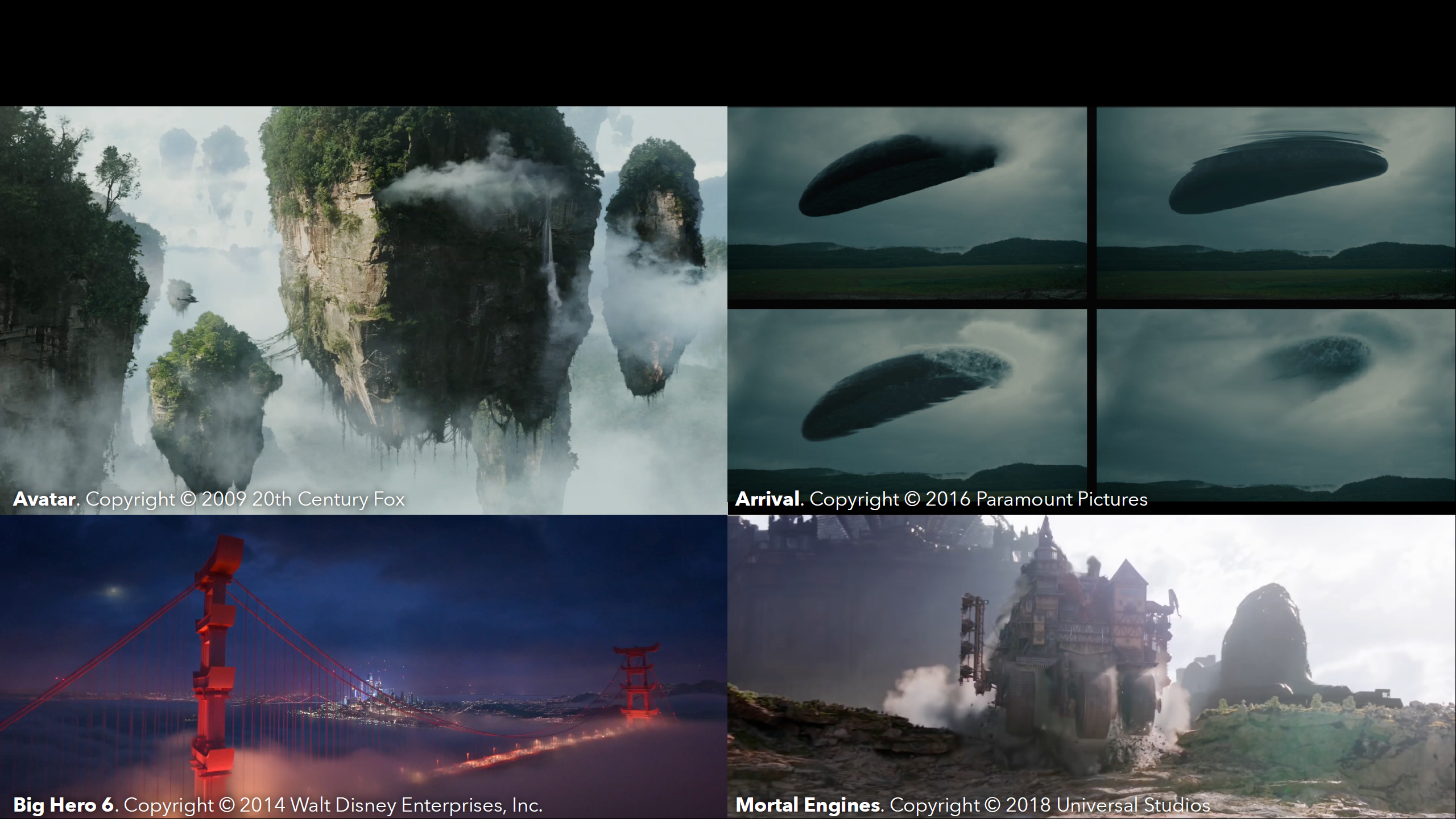 7
Fundamentals
Advanced 3D Graphics (NPGR010) - J. Vorba 2020
8
Volumetric Effects
Light interacts not only with surfaces but everywhere inside!
Volumes scatter, emit, or absorb light
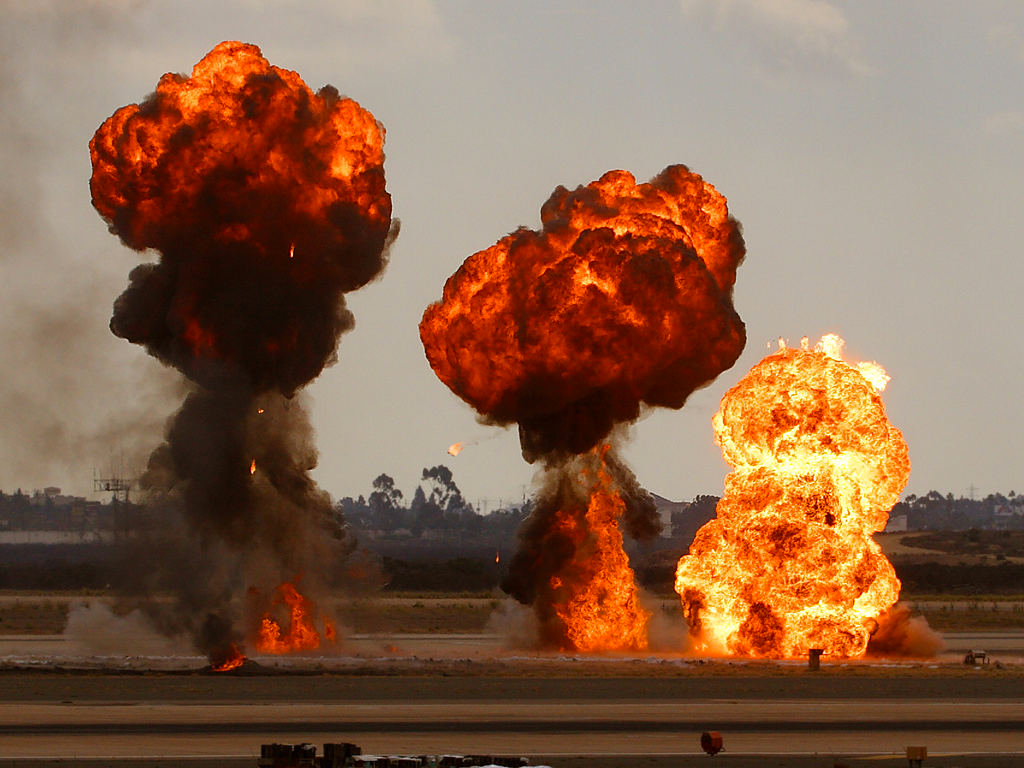 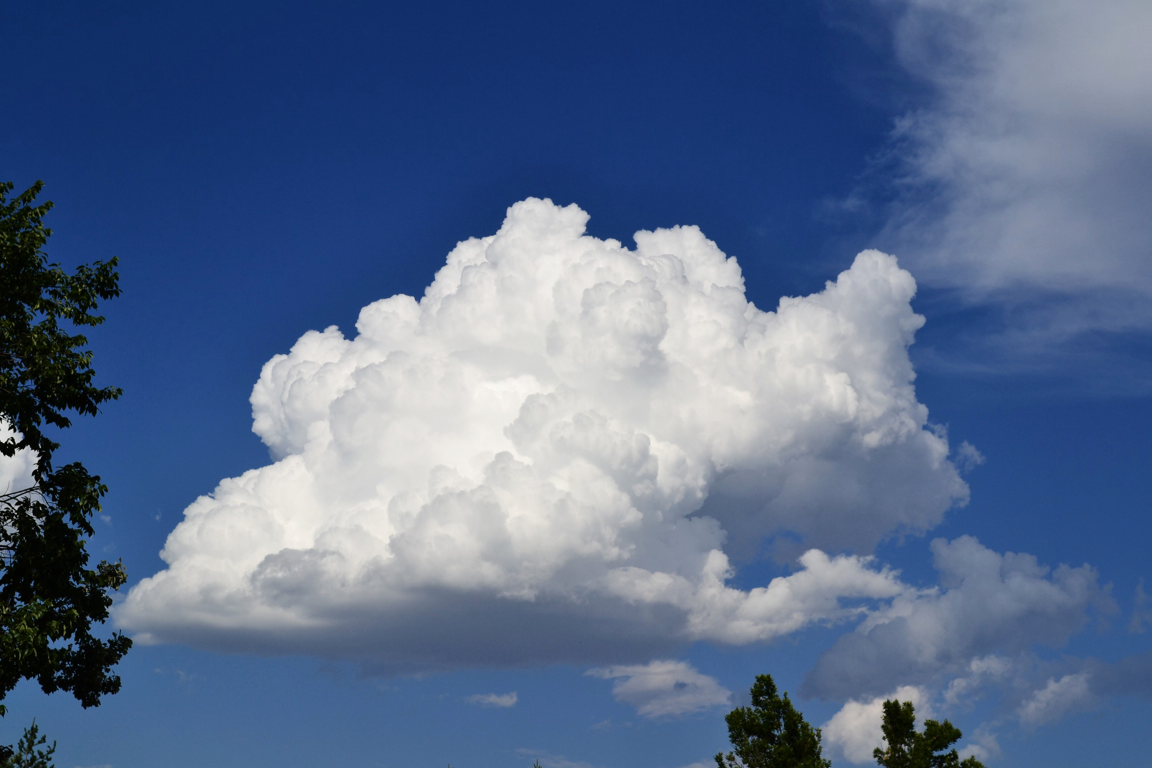 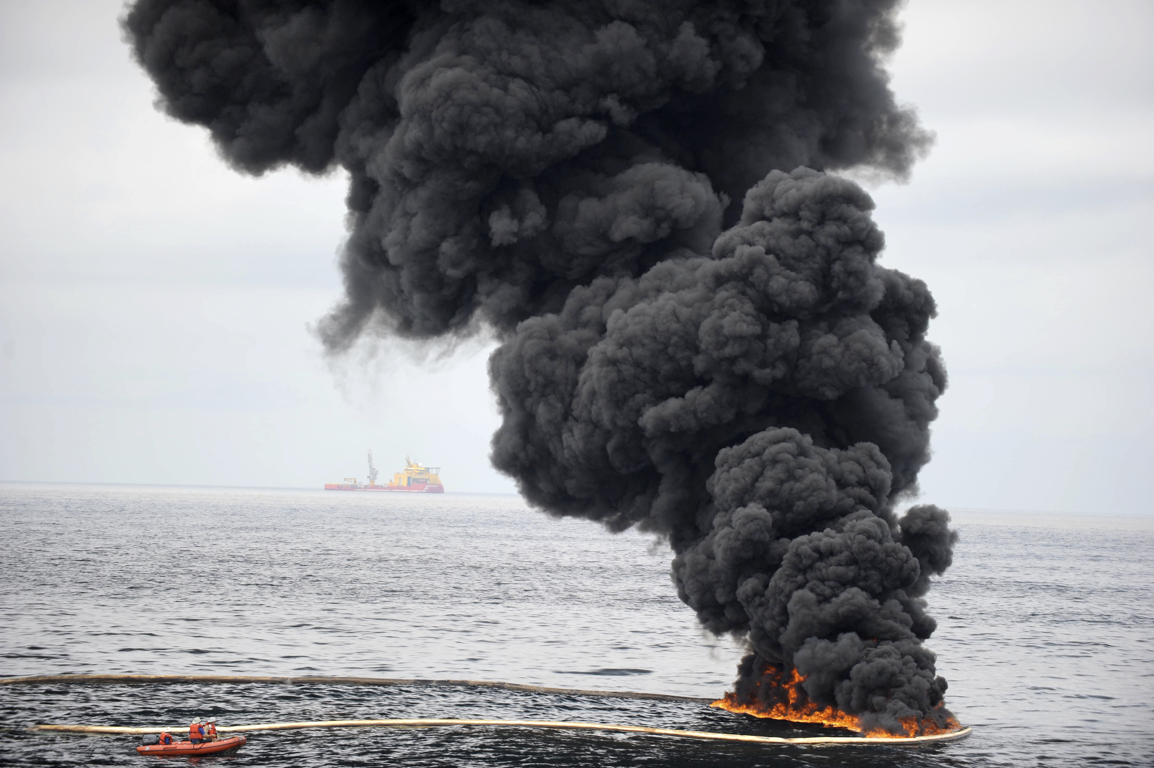 http://wikipedia.org
http://coclouds.com
http://commons.wikimedia.org
Advanced 3D Graphics (NPGR010) - J. Vorba 2020
9
Approximation: Model Particle Density
Modeling individual particles of a volume is, of course, not practical
Instead, represent statistically using the average density
(Same idea as, e.g., microfacet BSDFs)
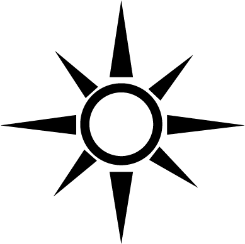 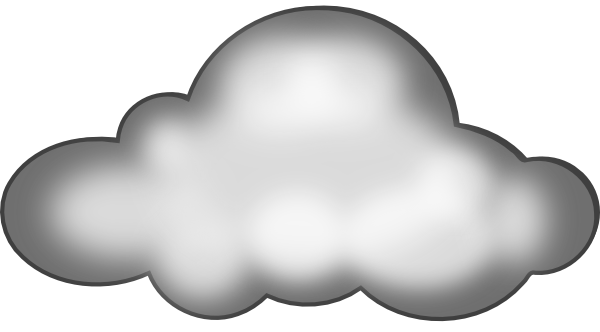 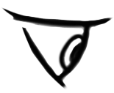 Advanced 3D Graphics (NPGR010) - J. Vorba 2020
10
Volume Representation
Many possibilities (particles, voxel octrees, procedural,…)
A common approach: Scene objects can “contain” a volume
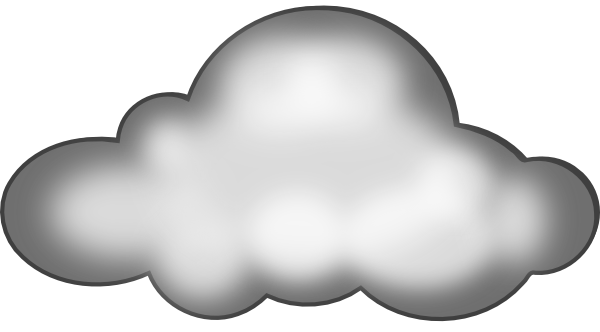 Advanced 3D Graphics (NPGR010) - J. Vorba 2020
11
Volume Representation
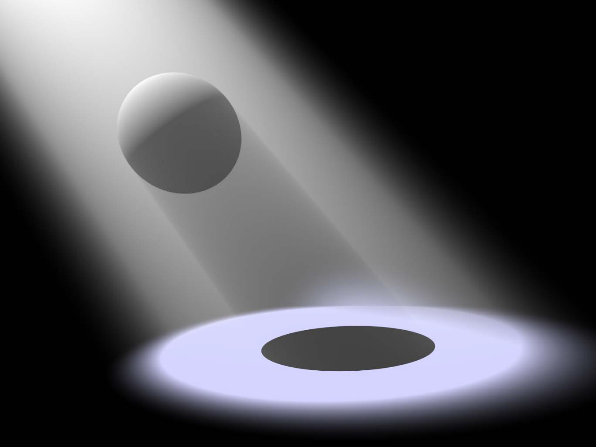 Homogeneous:
Constant density
Constant absorption, scattering, emission, 
Constant phase function (later)



Heterogeneous:
Coefficients and/or phase function vary across the volume
Can be represented using 3D textures 
(e.g., voxel grid, procedural)
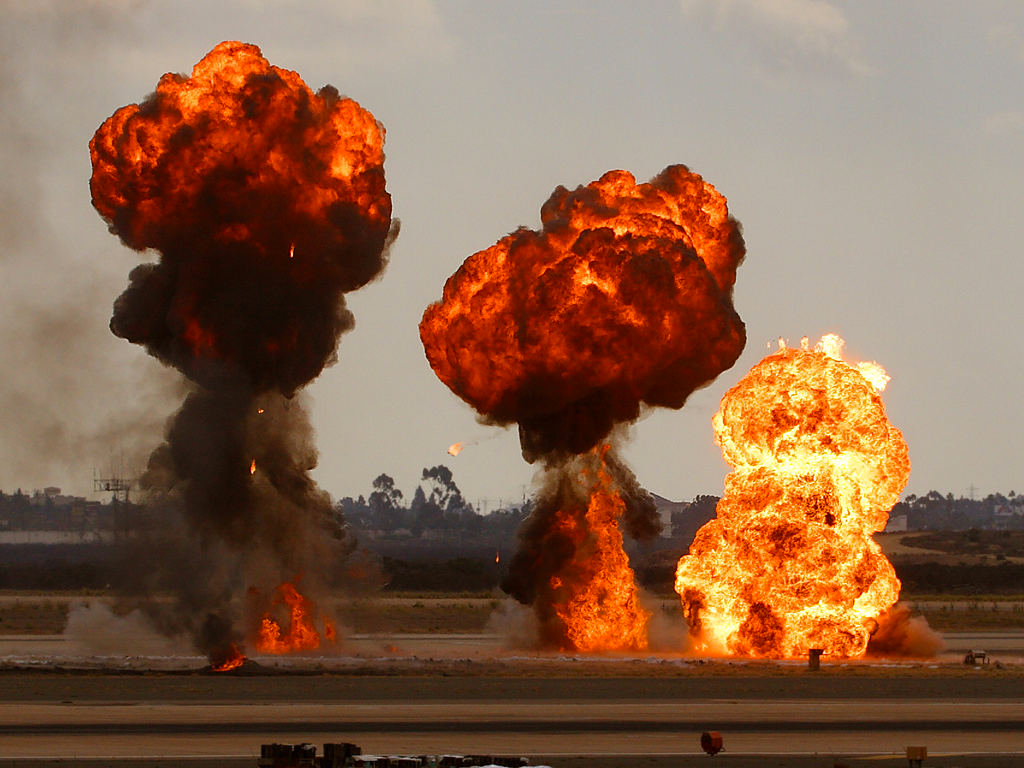 http://wikipedia.org
Advanced 3D Graphics (NPGR010) - J. Vorba 2020
12
Data Acquisition
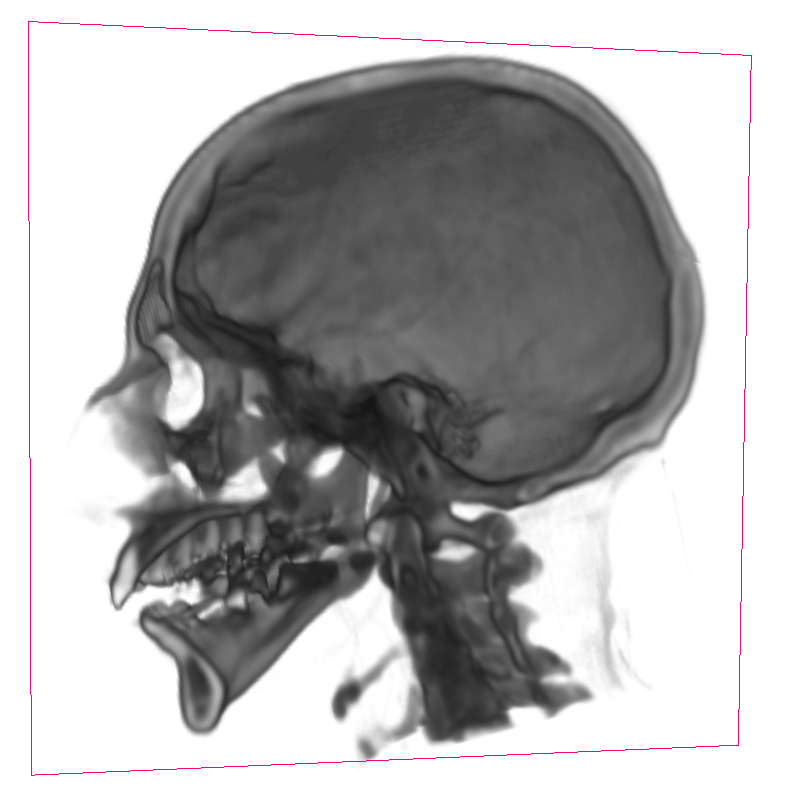 Real-world measurements via tomography
Simulation, e.g.,
Fluids, (https://www.youtube.com/watch?v=BIjj3Qcmbf4)
Fire and smoke,
Fog
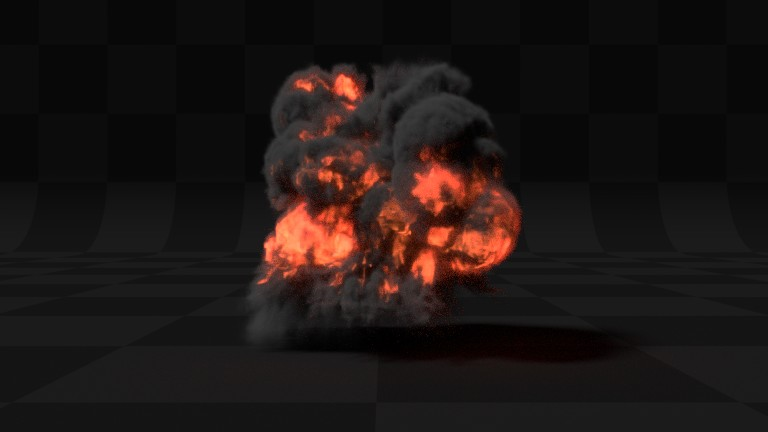 https://docs.blender.org
Advanced 3D Graphics (NPGR010) - J. Vorba 2020
13
Simulating Volumes
Mathematical Formulation of Volumetric Light Transport
Advanced 3D Graphics (NPGR010) - J. Vorba 2020
14
So far: Assume Vacuum
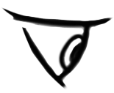 Advanced 3D Graphics (NPGR010) - J. Vorba 2020
15
Volume Absorbs and Scatters Light
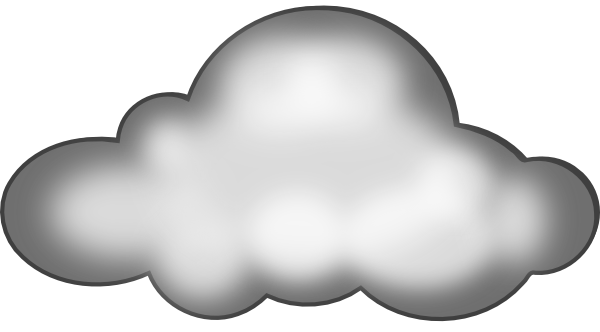 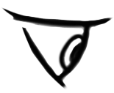 Advanced 3D Graphics (NPGR010) - J. Vorba 2020
16
Volume Emits Light
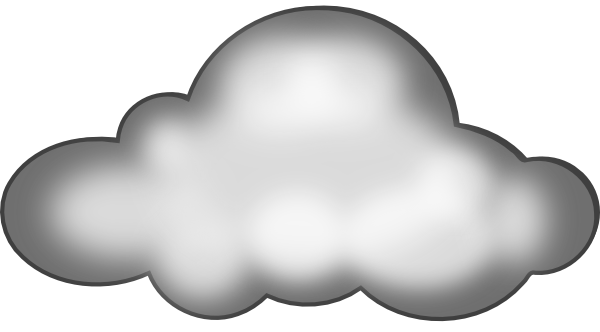 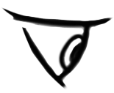 Advanced 3D Graphics (NPGR010) - J. Vorba 2020
17
Volume Scatters Light
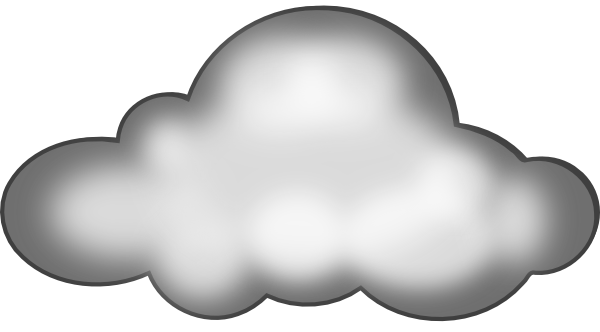 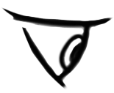 Advanced 3D Graphics (NPGR010) - J. Vorba 2020
18
Attenuation
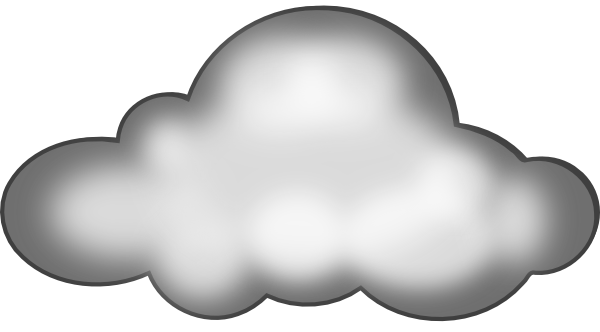 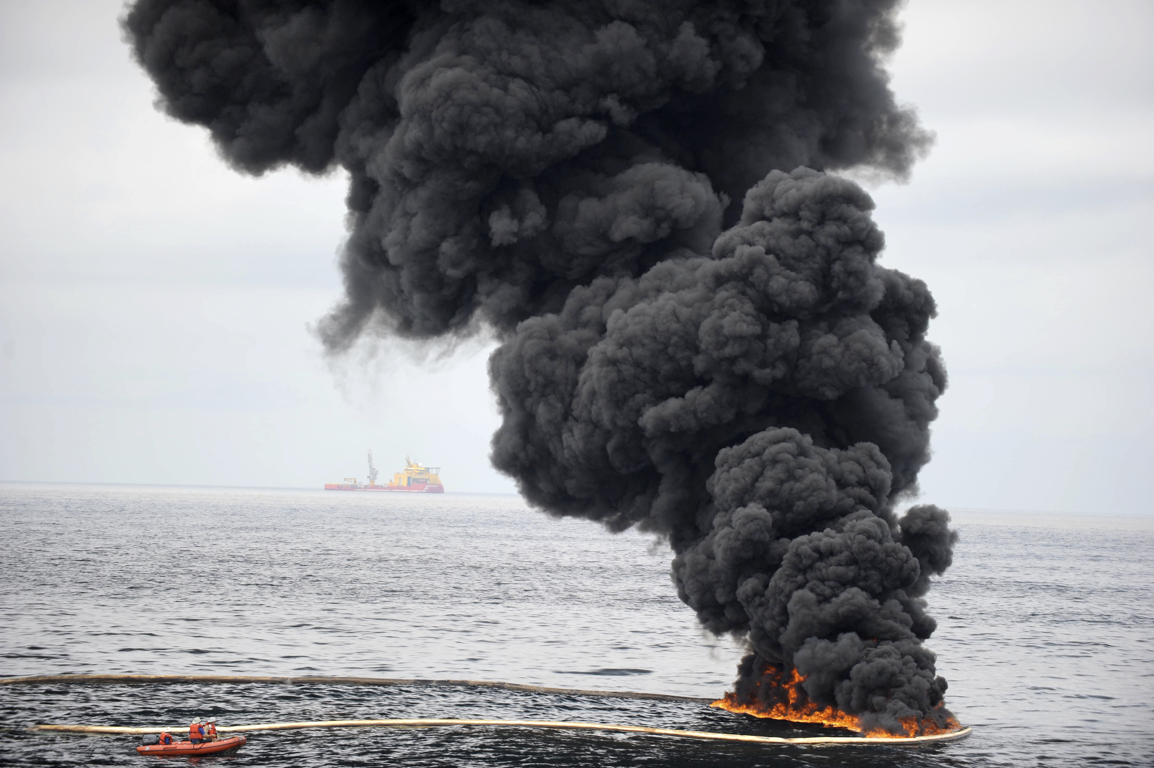 Computing Absorption and Out-Scattering
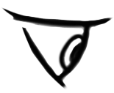 http://commons.wikimedia.org
Advanced 3D Graphics (NPGR010) - J. Vorba 2020
19
Attenuation = Absorption + Out-Scattering
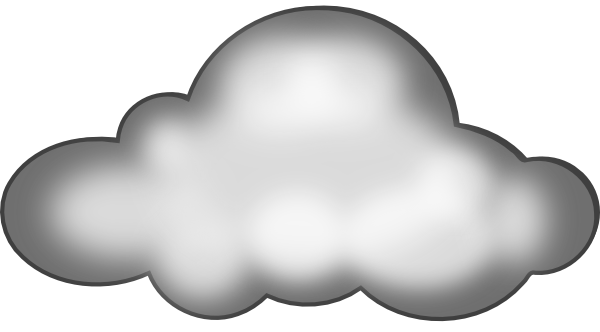 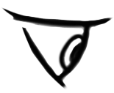 Advanced 3D Graphics (NPGR010) - J. Vorba 2020
20
Computing Absorption – Intuition
Advanced 3D Graphics (NPGR010) - J. Vorba 2020
21
Computing Absorption – Intuition
Advanced 3D Graphics (NPGR010) - J. Vorba 2020
22
Computing Absorption – Exponential Decay
Advanced 3D Graphics (NPGR010) - J. Vorba 2020
23
Computing Out-Scattering
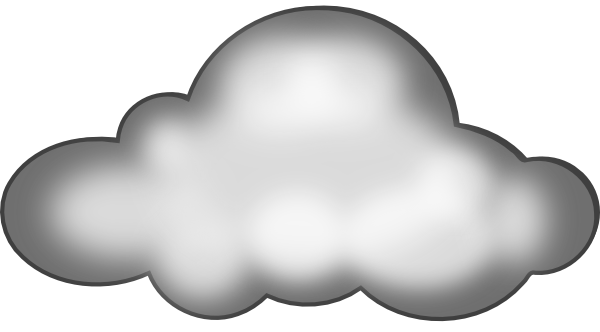 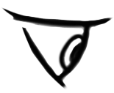 Advanced 3D Graphics (NPGR010) - J. Vorba 2020
24
Computing Attenuation
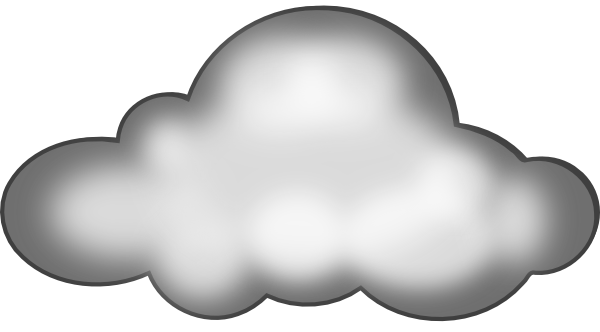 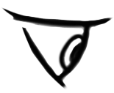 Advanced 3D Graphics (NPGR010) - J. Vorba 2020
25
Estimating Attenuation
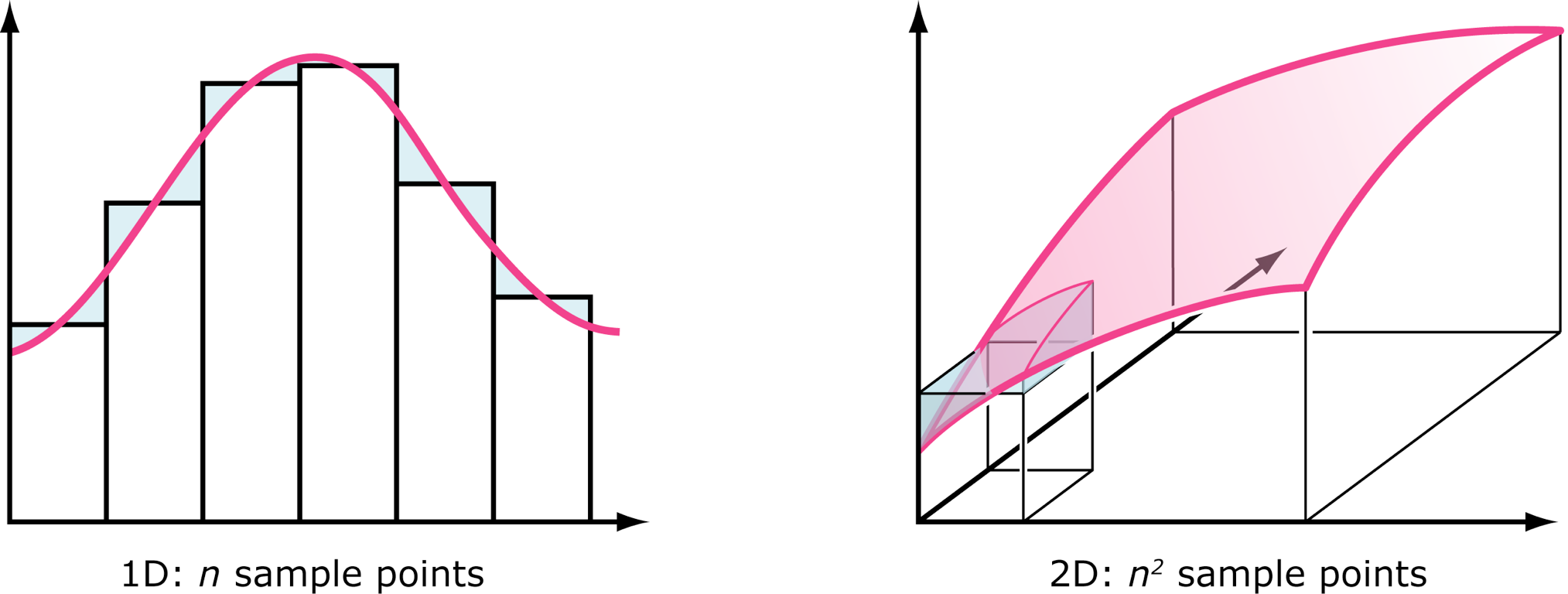 Advanced 3D Graphics (NPGR010) - J. Vorba 2020
26
Estimating Attenuation – Ray Marching
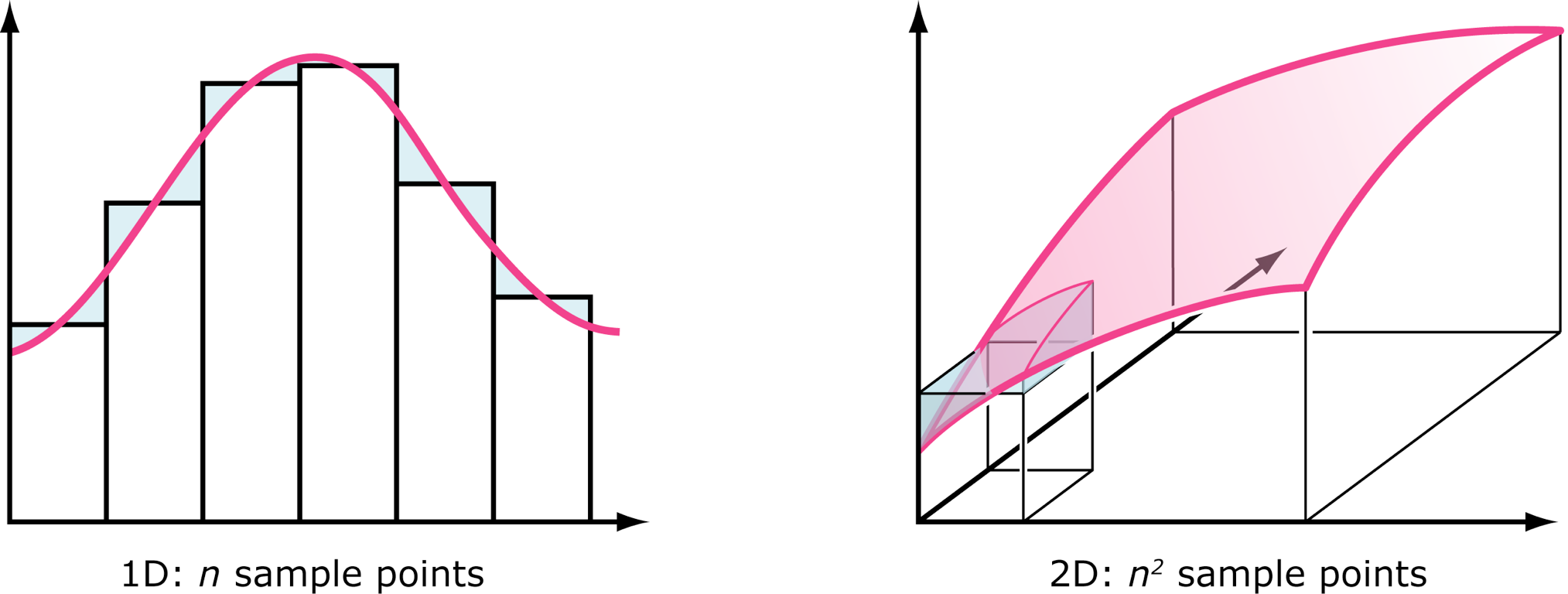 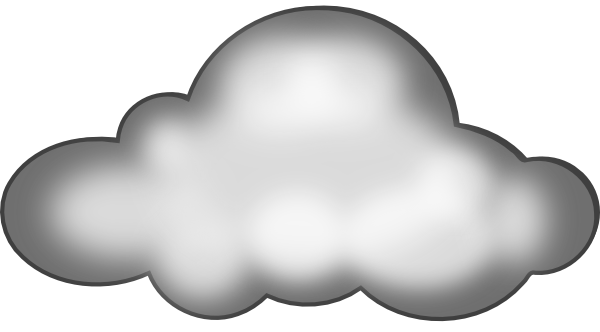 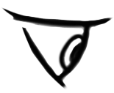 Advanced 3D Graphics (NPGR010) - J. Vorba 2020
27
Emission
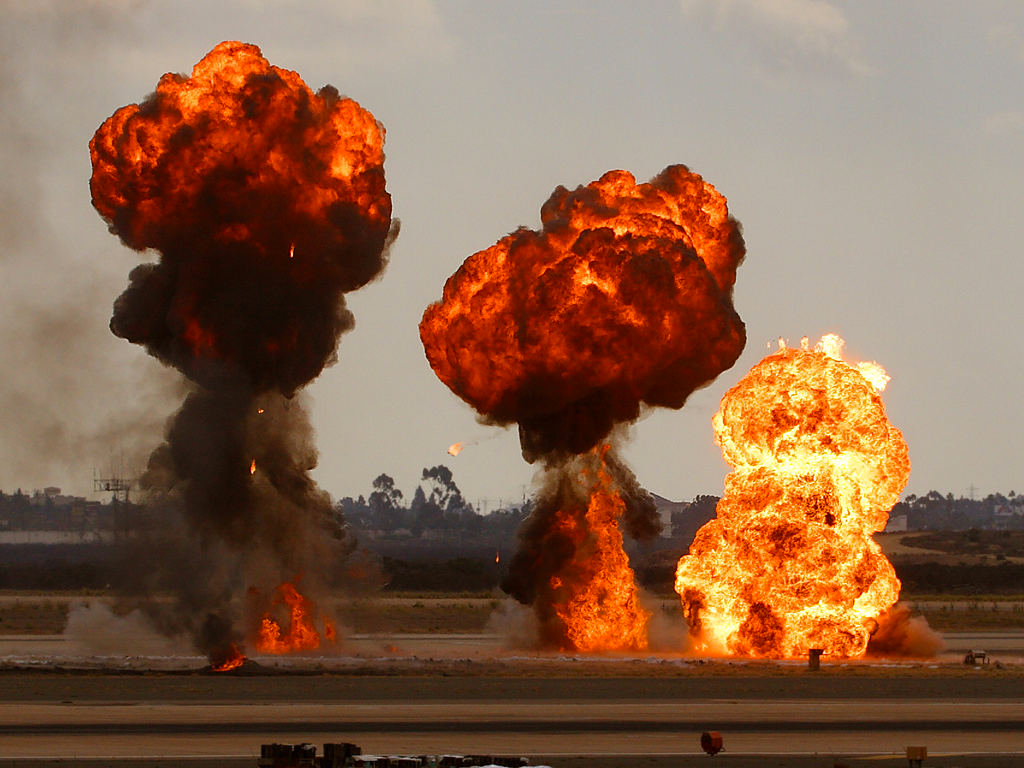 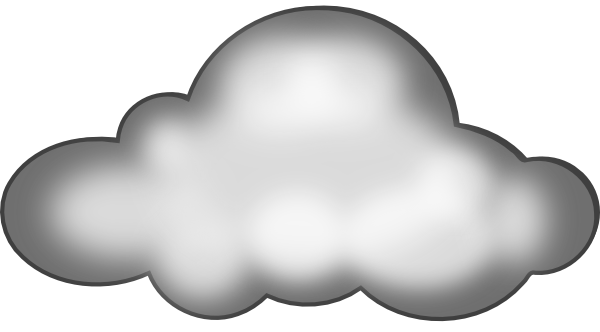 Explosions!
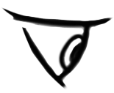 http://wikipedia.org
Advanced 3D Graphics (NPGR010) - J. Vorba 2020
28
Every Point Might Emit Light
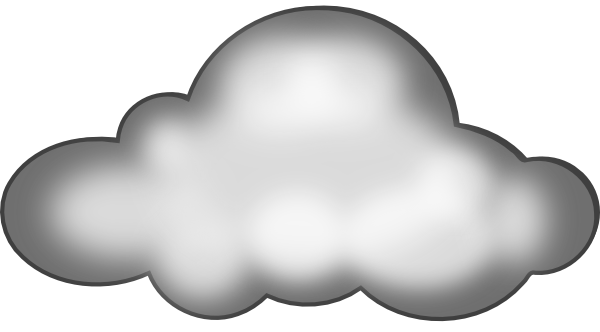 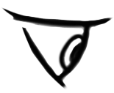 Advanced 3D Graphics (NPGR010) - J. Vorba 2020
29
Every Point Might Emit Light
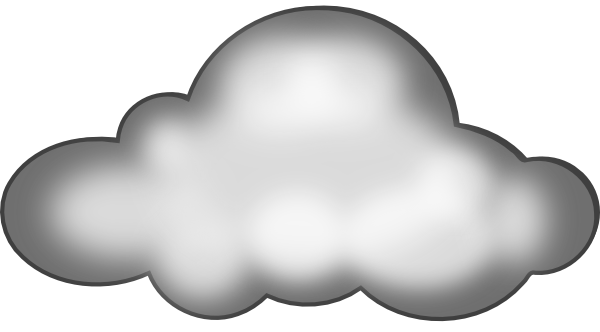 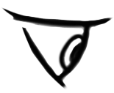 Advanced 3D Graphics (NPGR010) - J. Vorba 2020
30
Ray Marching for Emission
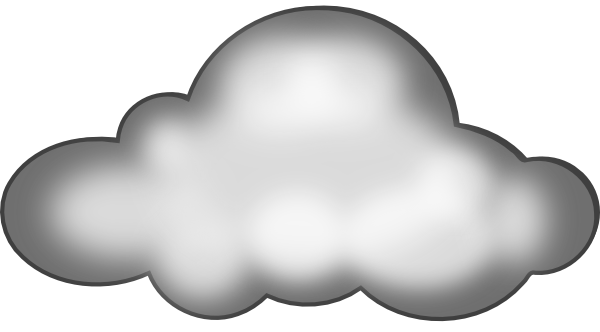 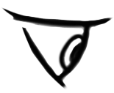 Advanced 3D Graphics (NPGR010) - J. Vorba 2020
31
Ray Marching for Emission
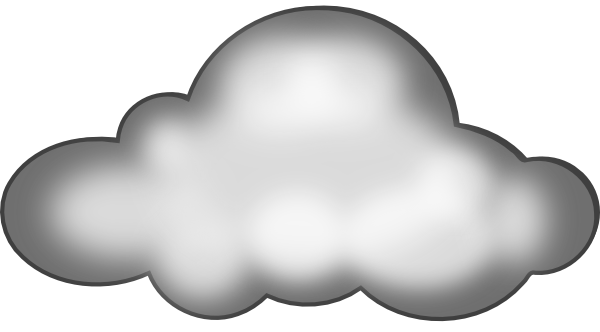 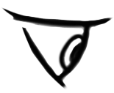 Advanced 3D Graphics (NPGR010) - J. Vorba 2020
32
In-Scattering
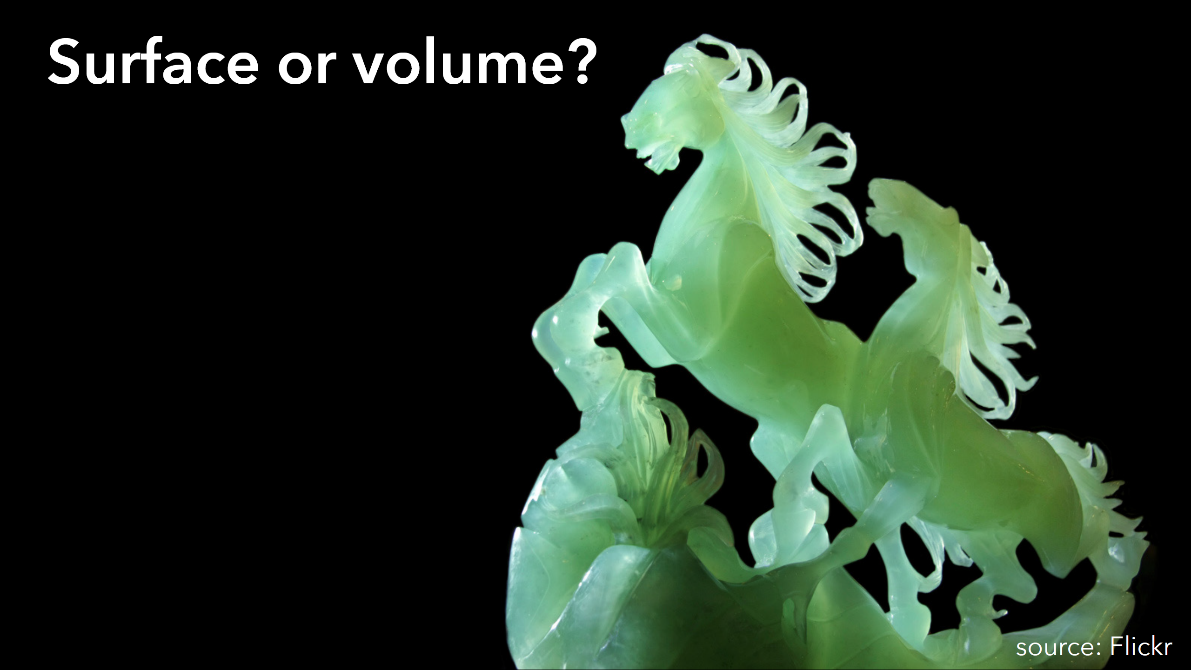 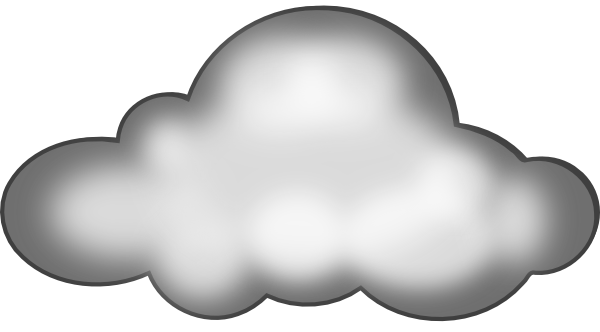 Accounting for “Reflections” Inside the Volume
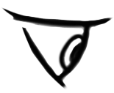 Advanced 3D Graphics (NPGR010) - J. Vorba 2020
33
Direct Illumination (Single-scattering)
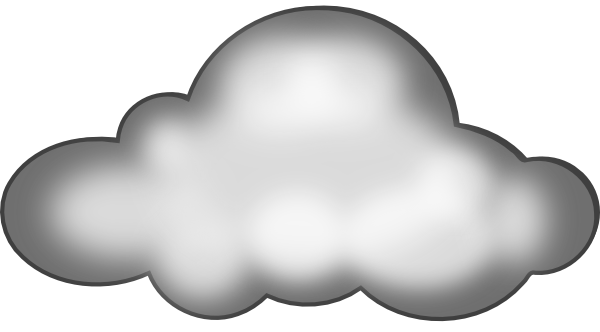 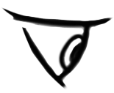 Advanced 3D Graphics (NPGR010) - J. Vorba 2020
34
Phase Functions
Advanced 3D Graphics (NPGR010) - J. Vorba 2020
35
Phase Functions: Henyey-Greenstein
Advanced 3D Graphics (NPGR010) - J. Vorba 2020
36
Henyey-Greenstein: Asymmetry Parameter
Forward Scattering
Back Scattering
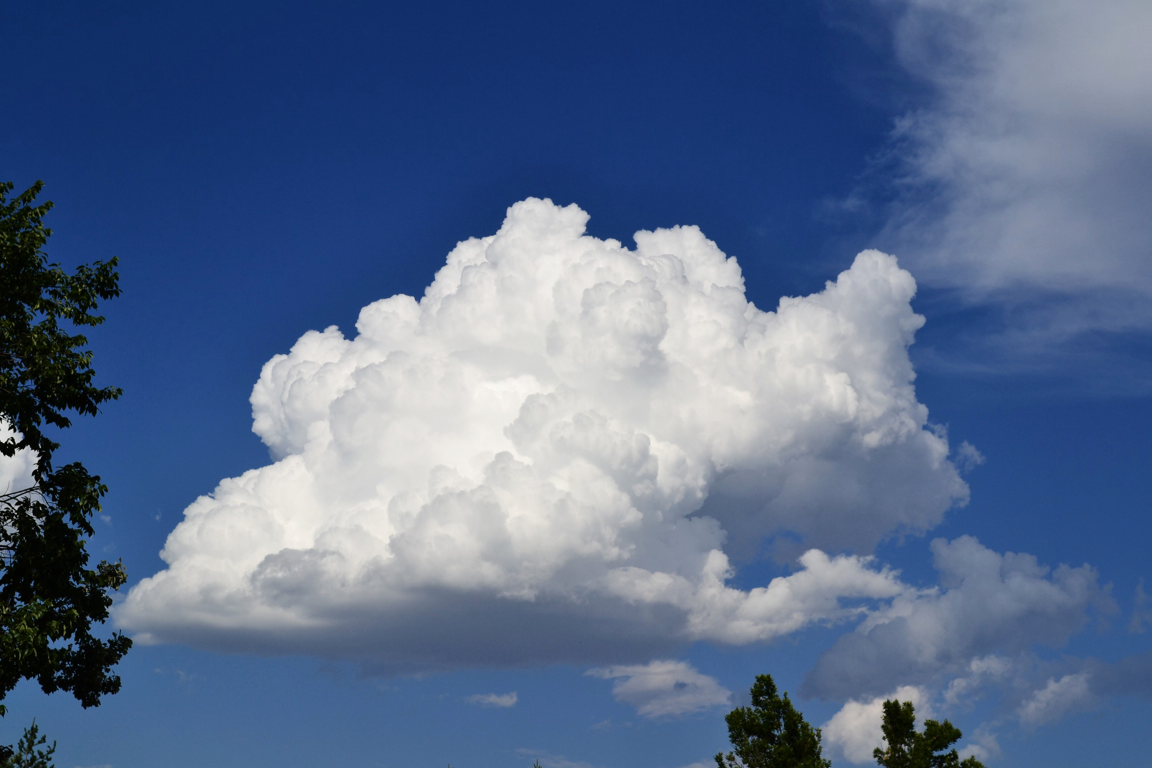 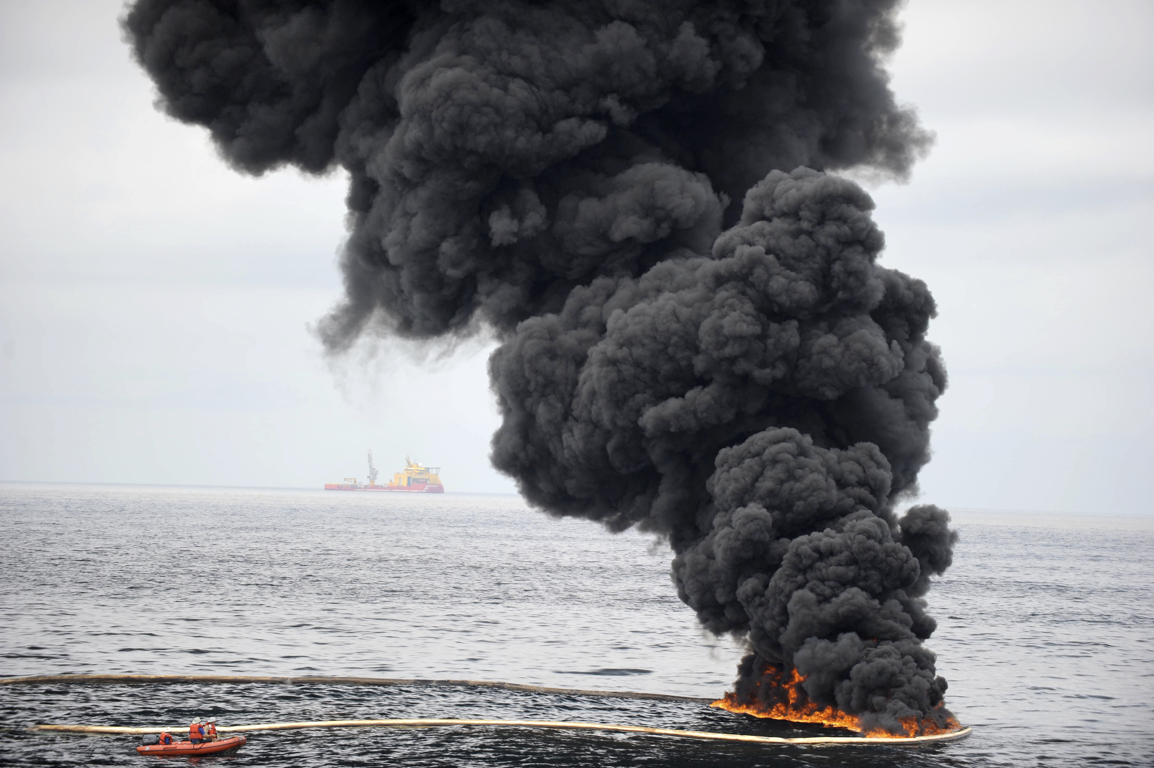 http://coclouds.com
http://commons.wikimedia.org
Advanced 3D Graphics (NPGR010) - J. Vorba 2020
37
How to Estimate Volumetric Direct Illumination
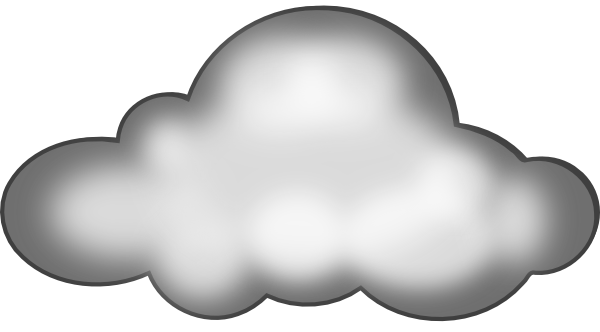 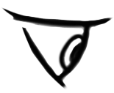 Advanced 3D Graphics (NPGR010) - J. Vorba 2020
38
Ray Marching to Compute In-Scattering
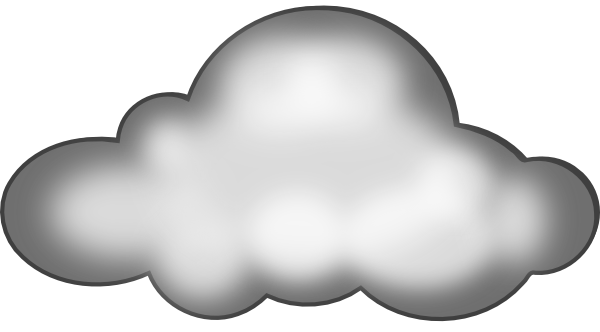 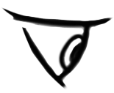 Advanced 3D Graphics (NPGR010) - J. Vorba 2020
39
Ray Marching to Compute In-Scattering
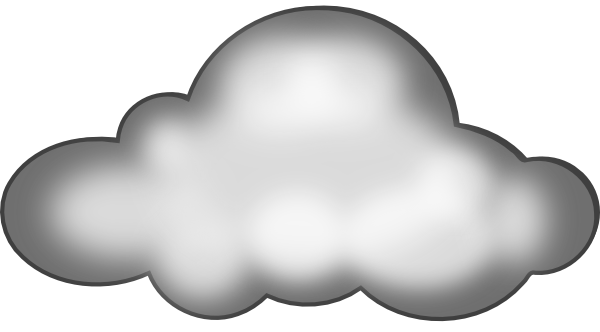 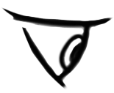 Advanced 3D Graphics (NPGR010) - J. Vorba 2020
40
Putting it all Together
A Simple Volume Integrator
Advanced 3D Graphics (NPGR010) - J. Vorba 2020
41
A Simple Volume Integrator
Estimate direct illumination at x (as before)
If volume: continue straight ahead until no volume (yields intersections y, z)
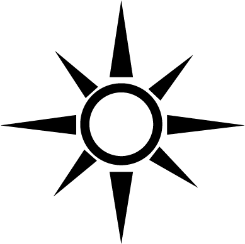 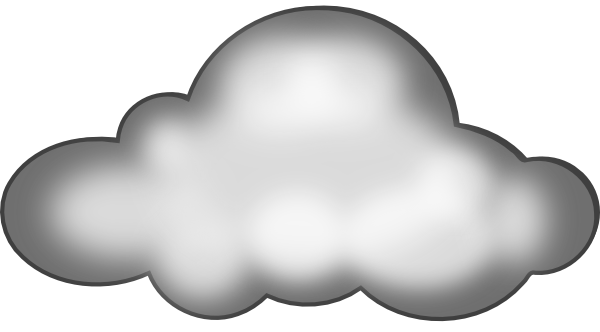 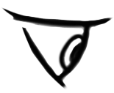 Advanced 3D Graphics (NPGR010) - J. Vorba 2020
42
A Simple Volume Integrator
Estimate direct illumination at x (as before)
If volume: continue straight ahead until no volume (yields intersections y, z)
Ray marching to estimate attenuation, emission,
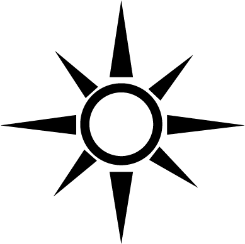 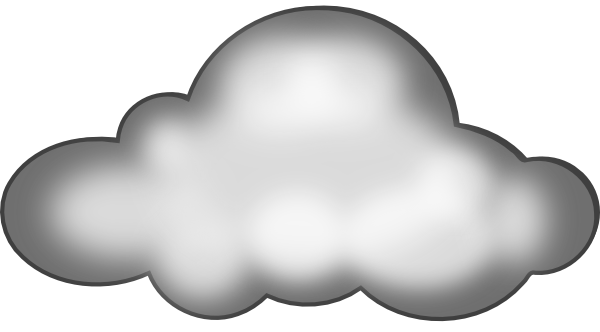 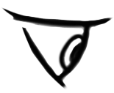 Advanced 3D Graphics (NPGR010) - J. Vorba 2020
43
A Simple Volume Integrator
Estimate direct illumination at x (as before)
If volume: continue straight ahead until no volume (yields intersections y, z)
Ray marching to estimate attenuation, emission, and in-scattering
Shadow rays to the lights + ray marching to compute attenuation
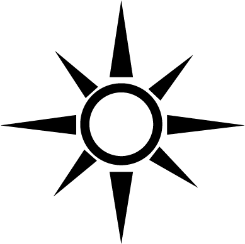 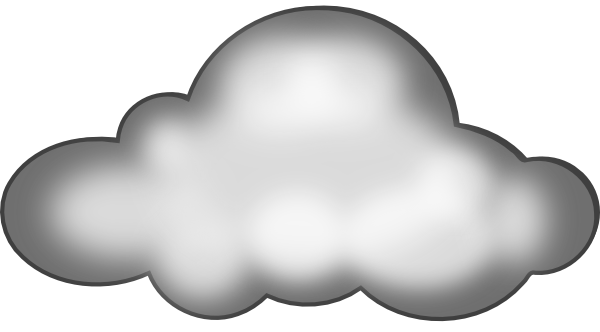 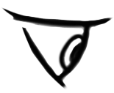 Advanced 3D Graphics (NPGR010) - J. Vorba 2020
44
A Simple Volume Integrator
Estimate direct illumination at x (as before)
If volume: continue straight ahead until no volume (yields intersections y, z)
Ray marching to estimate attenuation, emission, and in-scattering
Shadow rays to the lights + ray marching to compute attenuation
Compute illumination at z (as before)
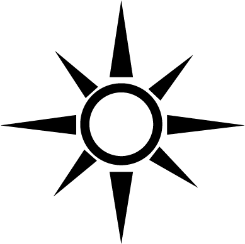 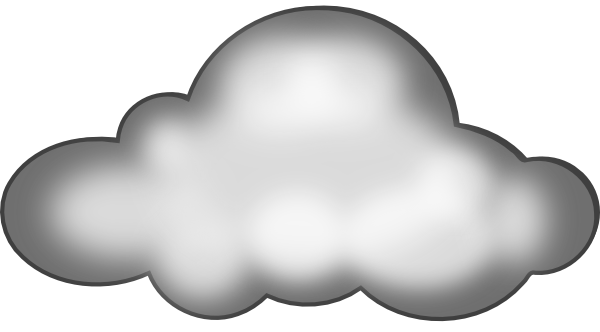 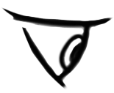 Advanced 3D Graphics (NPGR010) - J. Vorba 2020
45
A Simple Volume Integrator
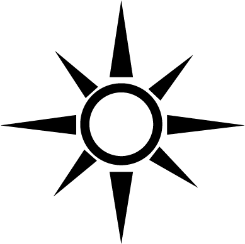 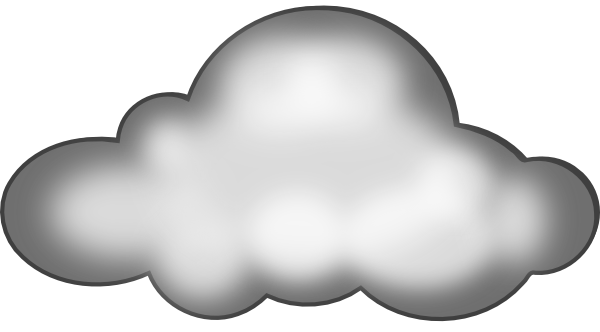 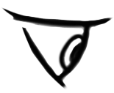 Advanced 3D Graphics (NPGR010) - J. Vorba 2020
46
What next
Quadrature (ray-marching) not suitable for multiple-scattering
Curse of dimensionality
Volumetric rendering equation
Stochastic free-flight sampling
MIS for direct illumination
IOR
Overlapping volumes
Wavelength dependency (problem even in RGB renderer)
Hero-wavelength sampling - Wilkie et al. [2014]
Advanced 3D Graphics (NPGR010) - J. Vorba 2020
47